Immunrendszer egészségtana
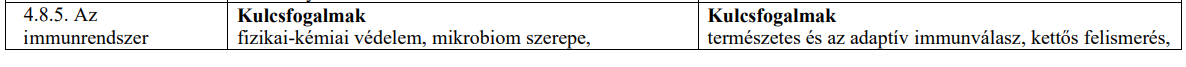 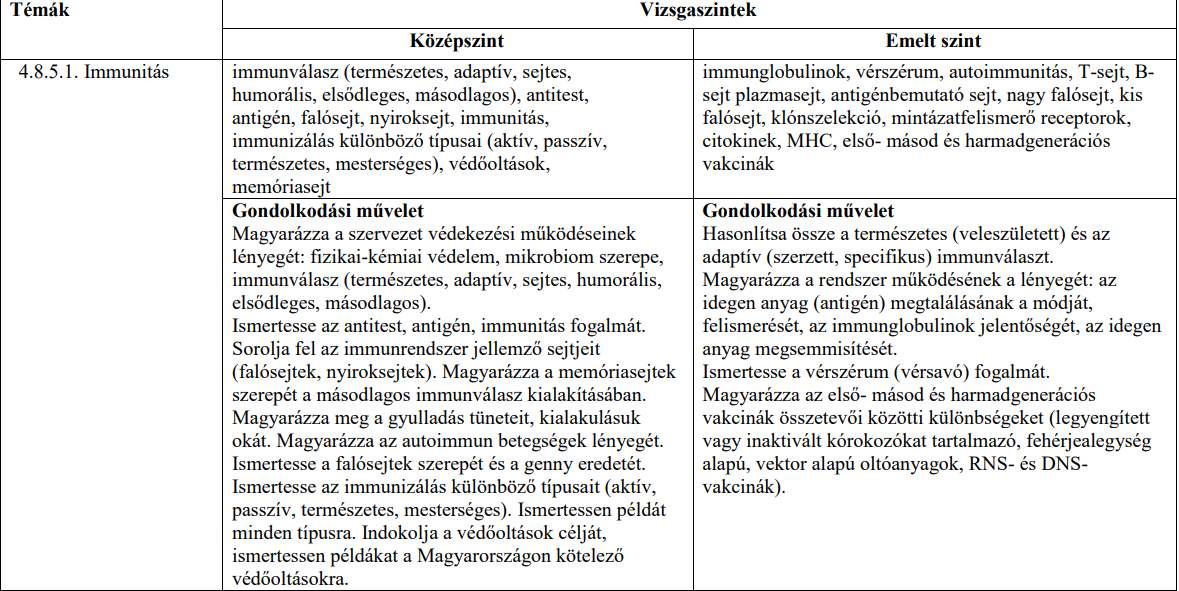 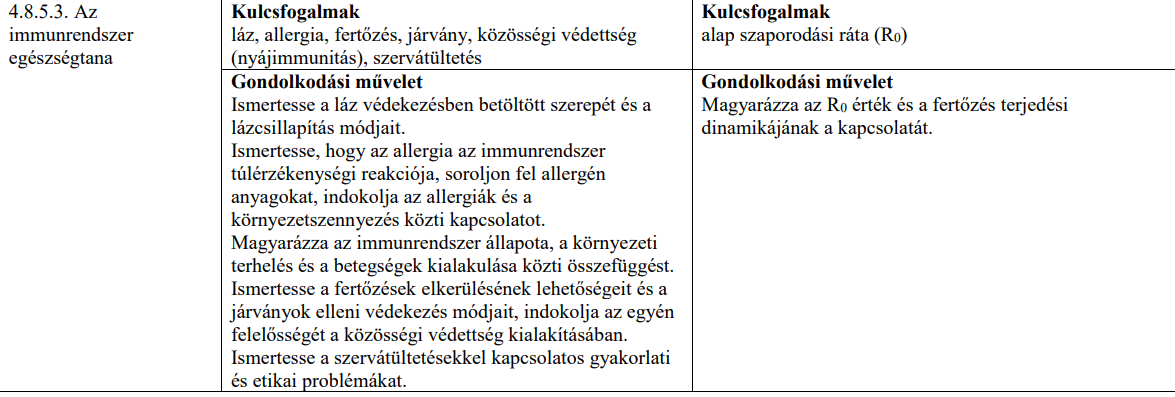 Mandulaműtét: 2 perctől érdekes: https://www.youtube.com/watch?v=t6Scwq7M_Zw
R0 érték: https://raketa.hu/mi-az-r0-jelentosege-a-jarvanytanban
Mire jó egy járványmodell és mire nem? https://qubit.hu/2020/04/29/mire-jo-egy-jarvanymodell-es-mire-nem
 Vakcinák típusai: https://www.youtube.com/watch?v=L9fOgMzthdU
Három csoportra osztjuk
Immunhiányos állapotok
Veleszületett
szerzett
Autoimmun betegségek
Allergiás-atopiás kórképek
Veleszületett immunhiányos állapotok
Aspecifikus védekezés
Hiányoznak a granulocytak
Nem tudnak fagocitálni (bekebelezni)
A bekebelezett baktériumokat nem tudják megölni
T- és B-lymphocytak hiánya
B-ly hiány: agammaglobulinaemia
T-ly hiány: ismételt gombás és vírus fertőzések
Szerzett immunhiányos állapotok
Human immundefficiencia vírus (HIV): https://blausen.com/hu/video/aids/ 
Átmeneti immunhiányos állapotok
Tartós hasmenés
Csökkent fehérjebevitel
Vérképzőszervi betegségek
Sugárkezelés
Lépeltávolítás
Szteroid-, cytosztatikus kezelés (ezért veszélyes a tartós szteroidos krémek használata)
Vírusbetegségek (pl. bárányhimlő)
1. Láz
Normális testhőmérséklet:
Kültakaró hőm. (hónaljban mérhető): 36,5 C fok
Szervezet belsejének a hőm. (végbélben merhető): 37 C fok

Megemelkedett testhőmérséklet:
Hőemelkedés: 37- 38 C fok között
Láz: 38 C fok felett
          alacsony láz: 38- 39 C fok között
          magas láz: 39- 40 C fok között
          igen magas láz: 40 C fok felett
Hőemelkedés és a láz védekezésben betöltött szerepe:
Gátolja a vírusok sokszorozódását ill. a baktériumok szaporodását
Fokozza az immunrendszer működését, a falósejtek aktivitását (37,5 C fokon a legaktívabbak a falósejtek)
Hőemelkedéskor nem kell csökkenteni a testhőmérsékletet
Kivétel: csecsemők, gyerekek, lázgörcsre érzékenyek, terhesek       
Láz kedvezőtlen hatásai:
Rossz közérzet
Fokozott fehérje denaturáció
Túlzott lebontás miatt, túlzott az oxigén igény, ezért fokozódik 
a légzés szám, 
a vérkeringés, 
a szívműködés, 
a pulzusszám,
a folyadékvesztés
Emiatt a szervezet legyengül, ezért szükséges a lázcsillapítás (végbélben mért 38 C fok felett)
A lázcsillapítás módjai:
Lázcsillapítószer alkalmazása: kúp, szirup, tabletta formájában (hatóanyaguk pl. szalicil-származék) 
Fizikális lázcsillapítás alkalmazása: 
Igen magas láznál (40 C fok felett)
A lázcsillapítószer nem csökkenti a lázat
A lázcsillapítószer adása nem javasolt (pl. allergia miatt)
A lázcsillapítószer adása nem lehetséges (pl. hányás miatt
Vízfürdő: a vizet fokozatosan kell 30 C fokra hűteni (gyors hűtés esetében tüdőgyulladás alakulhat ki)
2. Allergia
Allergia: az ártalmatlan antigén (allergén) ellen irányuló túlzott mértékű immunreakció okozta betegség
Kialakulása:
Az első találkozás az allergénnel az ellenanyag (IgE) termelődését váltja ki
   az IgE- k bizonyos granulociták (bazofil granulociták) és a hízósejtek felszínéhez kapcsolódnak
Ha második alkalommal kerül a szervezetbe az allergén, akkor az allergén két szomszédos IgE molekulát összekapcsol az antigén kötőhelyénél (allergén áthidalás) 
ennek a következménye hogy a granulociták és a hízósejtek hólyagocskáiból gyulladást kiváltó anyagok ürülnek ki
a gyulladást kiváltó anyagok gyulladást okoznak pl. 
a bőrben (csalánkiütés), 
az orr nyálkahártyájában (szénanátha), 
a hörgőkben (tüdőasztma)
[Speaker Notes: Szervezetünk saját anyagaival és sejtjeivel szemben nem indít immunválaszt, érvényesül az immuntolerancia. Ha azonban az immunrendszer egyes sejtcsoportjai felszabadulnak a gátlás alól és a test saját sejtjeit testidegen anyagként kezelik, azaz elkezdik az egészséges sejtek pusztítását autoimmun betegségről beszélünk. Ennek egyik típusa a cukorbetegség, amikor az immunrendszer sejtjei elpusztítják a hasnyálmirigyben az inzulint termelő sejteket.
Az allergiás betegségeknél az immunrendszer túlzott működése figyelhető meg. Bizonyos antigénekre fokozott immunválasszal reagál szervezetünk. Legismertebb az ekcéma, csalánkiütés, szénanátha, tüdőasztma. A reakció legsúlyosabb következménye az anafilaxiás sokk, amely a légutak gyors beszűkülésével, a keringési rendszer összeomlásával jár. A bélcsatorna ismert allergiás betegsége a tejérzékenység és a lisztérzékenység.]
Allergénhatás
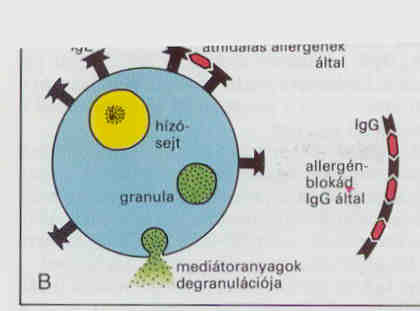 Allergiát okozó tényezők (hordozzák az allergént)
Virágporok pl. parlagfű pollen
Állatszőr pl. macskaszőr
Házi por, benne a poratka elporladó testanyaga és ürüléke
Méh vagy darázs méreganyaga
Táplálék pl. tej, tojás, mogyorókrém 
Gyógyszerek 
Vegyszerek pl. kozmetikumok

A környezetszennyezés és az allergia:
Növeli az allergiások számát:
     Új allergének kerülhetnek a környezetbe
     Az allergének felhalmozódnak a pollenek felszínén
Allergia
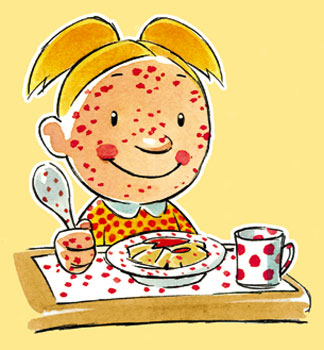 Urticaria = csalánkiütés
Poratka
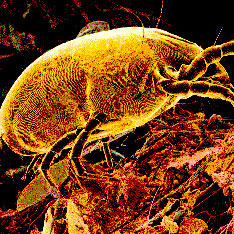 Diagnosztika
Eosinophilia
Magas IgE szint
Provokációs tesztek
Eliminációs tesztek
Allergiás bőrpróbák
Légzésfunkciós próba
Hisztamin felszabadítási teszt
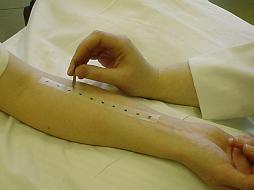 Az allergiás betegségek felosztása
Légzőszervi betegségek
Szénanátha, allergiáslégcsőhutus, asthma bronchiale
Kezelés:
Allergén kiiktatása
Hyposensitizatio
Antihisztamin
Emésztőszervi betegségek
Szájgyulladás, hasi fájdalom, hasmenés a jellegzetes tünetek
Kiiktatás javasolt
Bizonyított, ha megszűnik, visszaadva újra provokálja a tüneteket
Bőr allergiás betegségei
Atopias dermatitis
Csalánkiütés
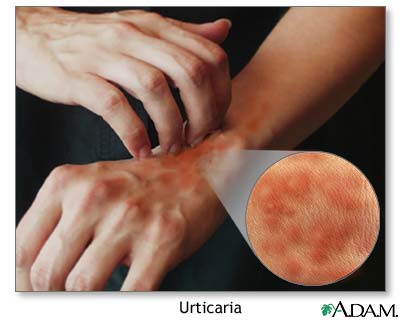 Szérumbetegség
Állati savó beadása után tapasztalták (passzív immunizálás során ezért nem adható kétszer ugyanannak az állatnak a széruma. Ld. Emelt biol 2006. nov. VIII. feladat)
Anaphylaxias reakció alakult ki
Csalánkiütés
Quinque oedema
Gégeödéma, fulladás
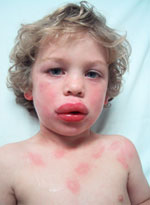 3. Autoimmun betegségek
Az immunrendszer működési hibái, önpusztító folyamatok
   az immunrendszer bizonyos testi sejteken levő 
   saját antigéneket nem ismeri fel, fellép ellenük
Pl. szklerózis multiplex (SM)
   az idegrendszer bizonyos részein az idegrostok
  velőshüvelye az immunreakció következtében szétesik,
  ezért az ingerület vezetés nem lesz megfelelő
   következménye:
      kézremegés, később a kéz ellenőrizhetetlen túlmozgásai
      járásbizonytalanság,
      látászavar (a szemgolyó mozgászavara miatt)
      húgyhólyag, nemi szervek beidegzési zavara (impotencia)
      beszédzavar, szellemi teljesítőképesség csökkenése
      életminőség leromlása, rokkantság